PLV EVENT
Fête des clients
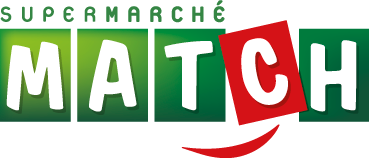 Key Visual
V1
V2
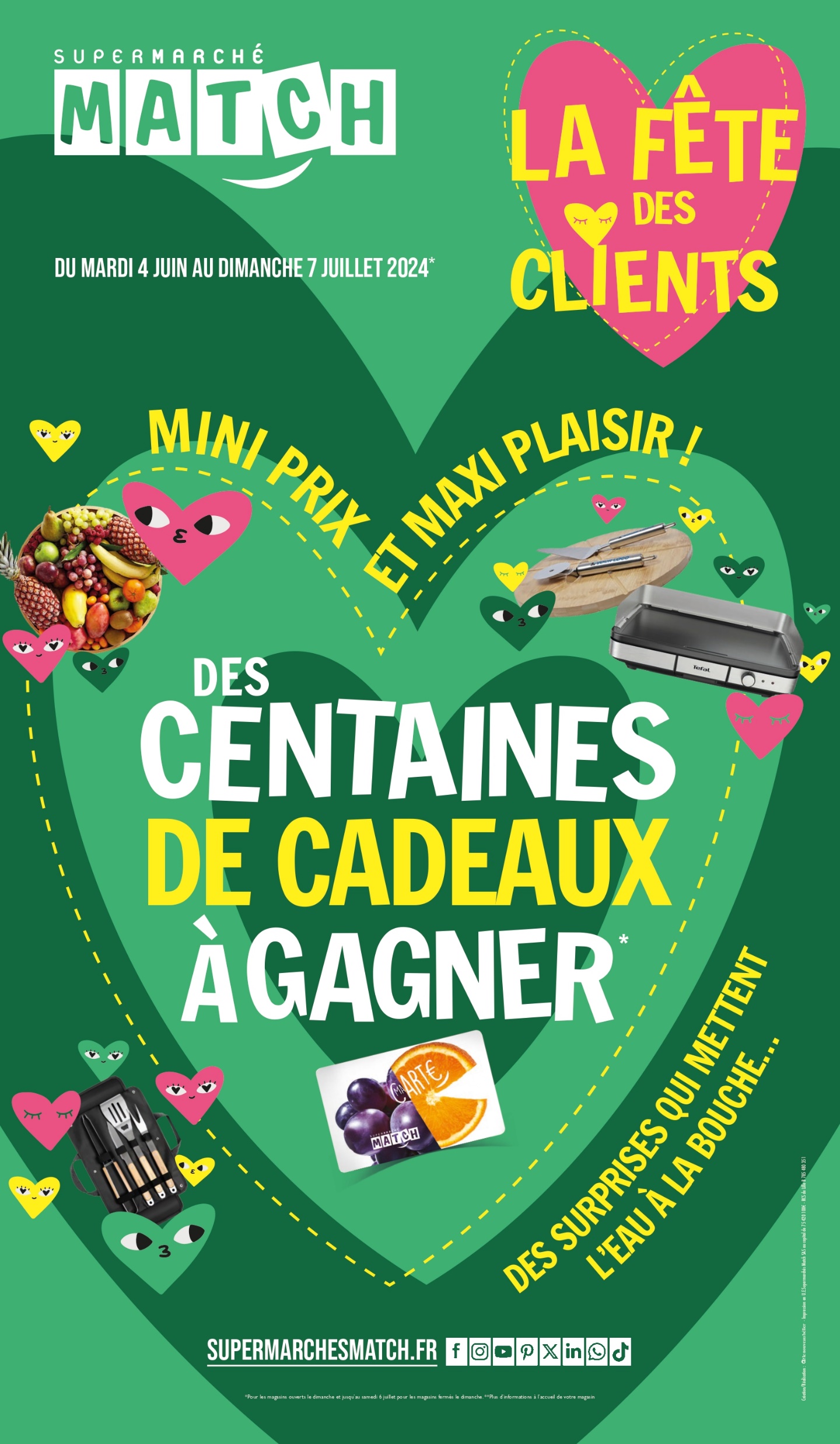 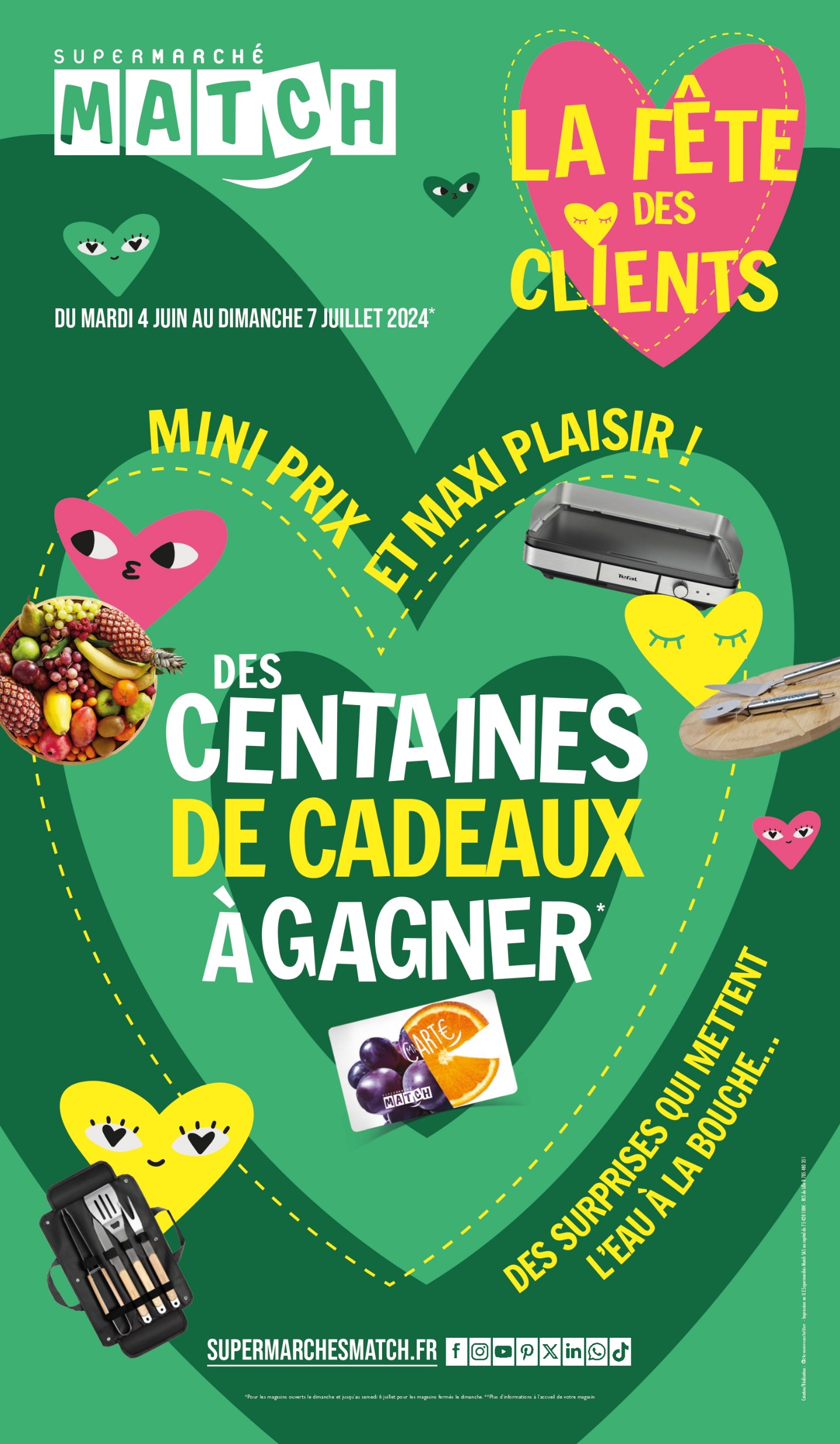 Key Visual
V1
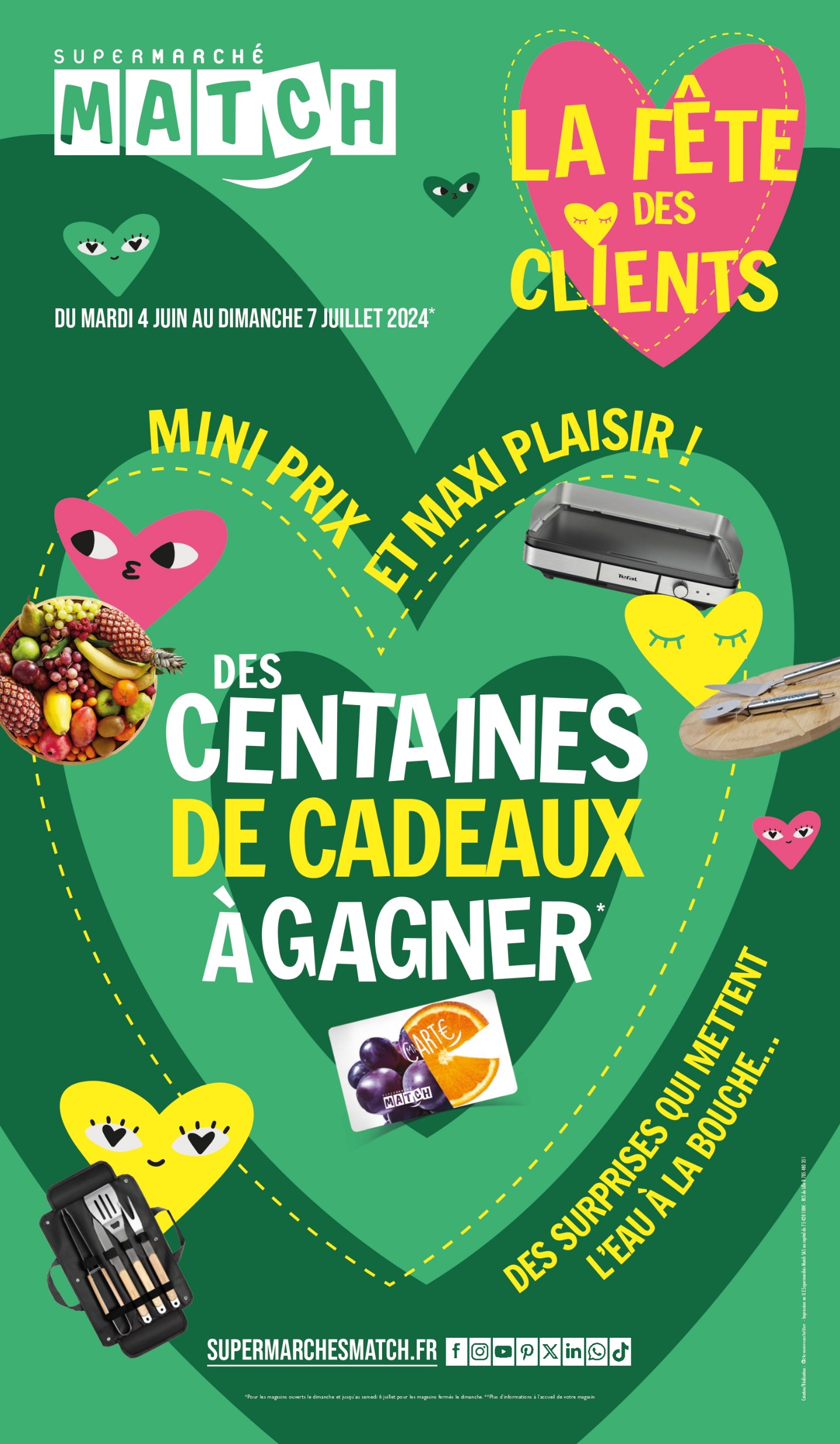 Key Visual
V1
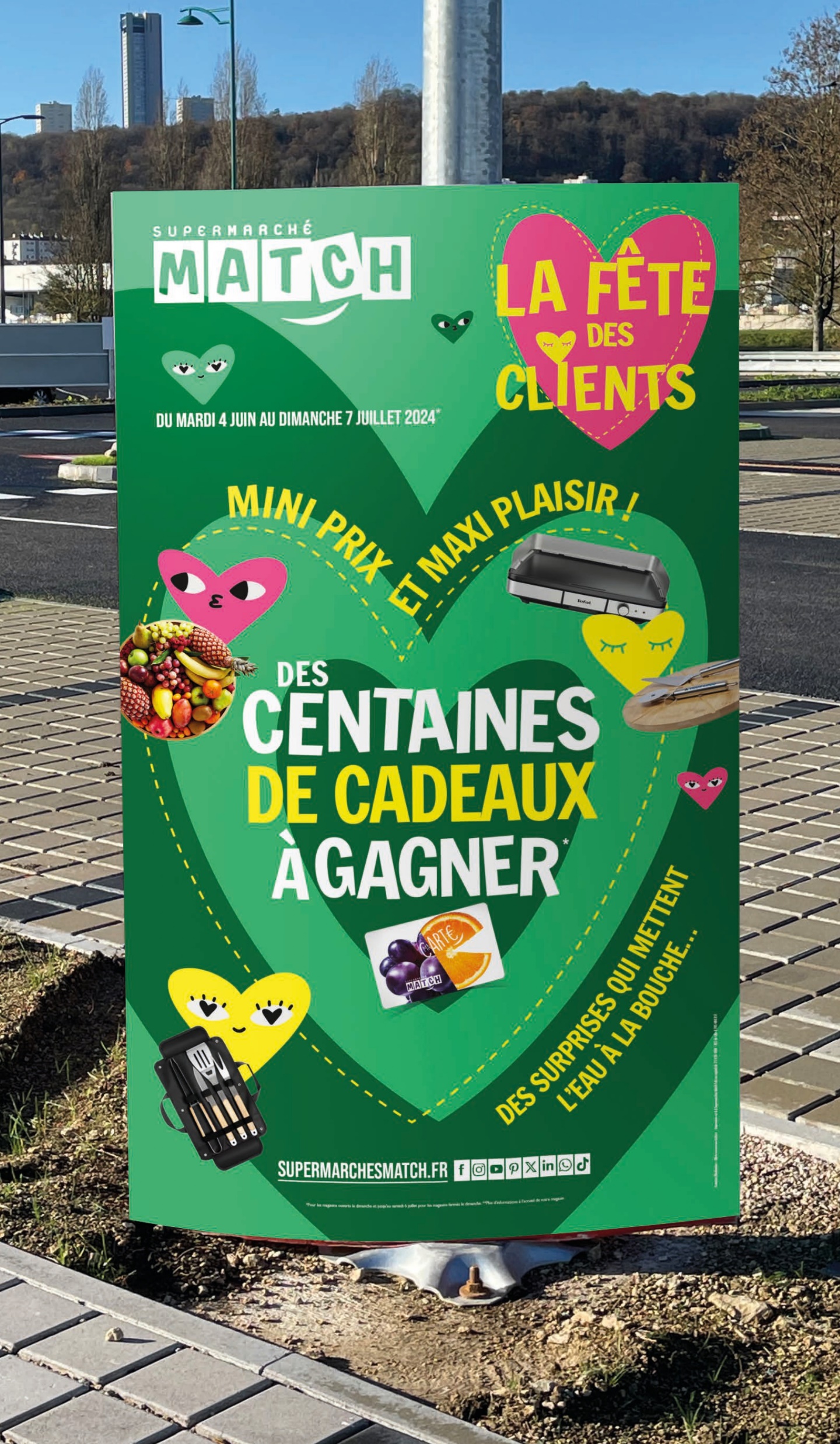 Key Visual
V2
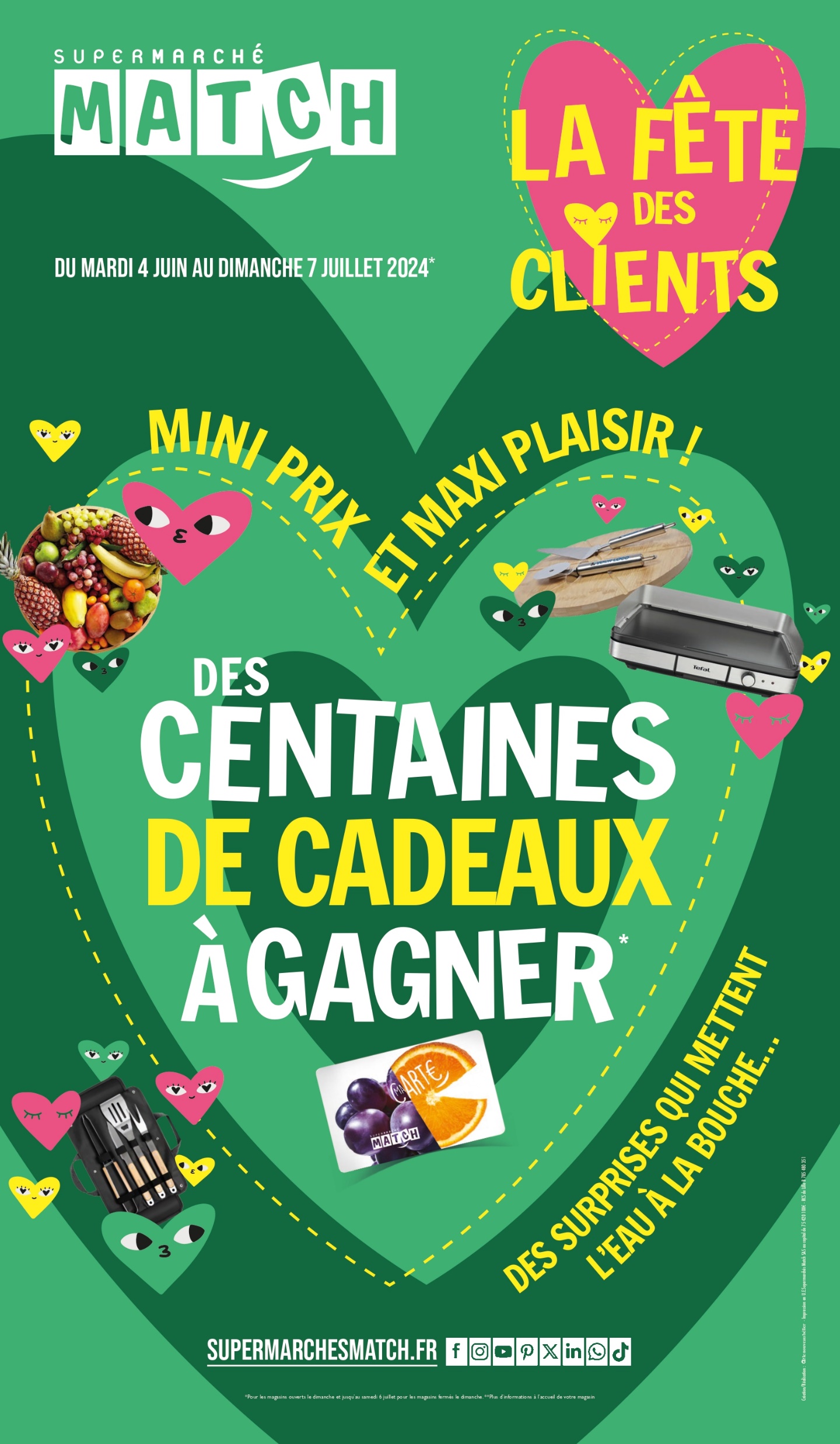 Key Visual
V2
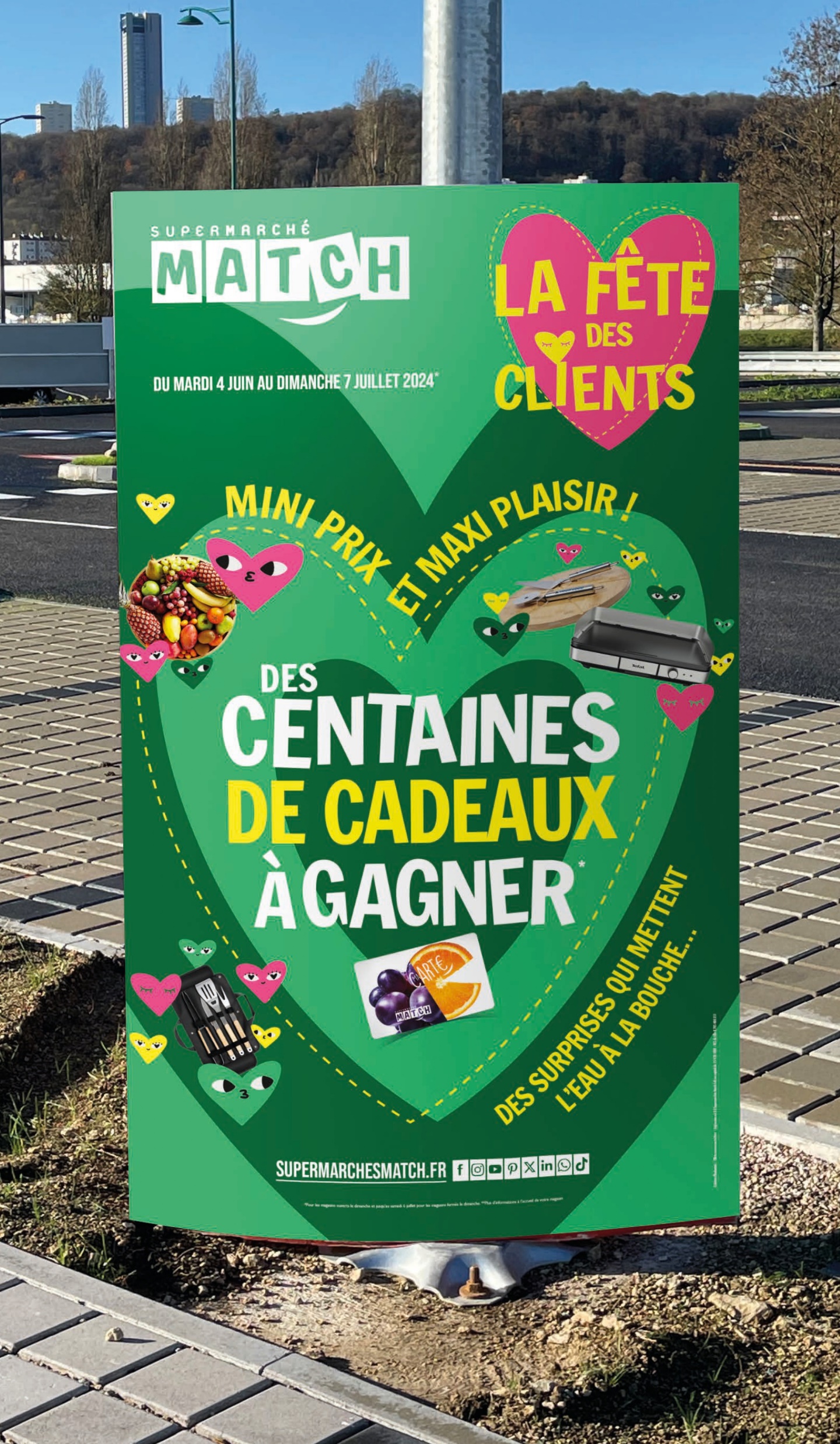 Poteau Bélier
V1
V2
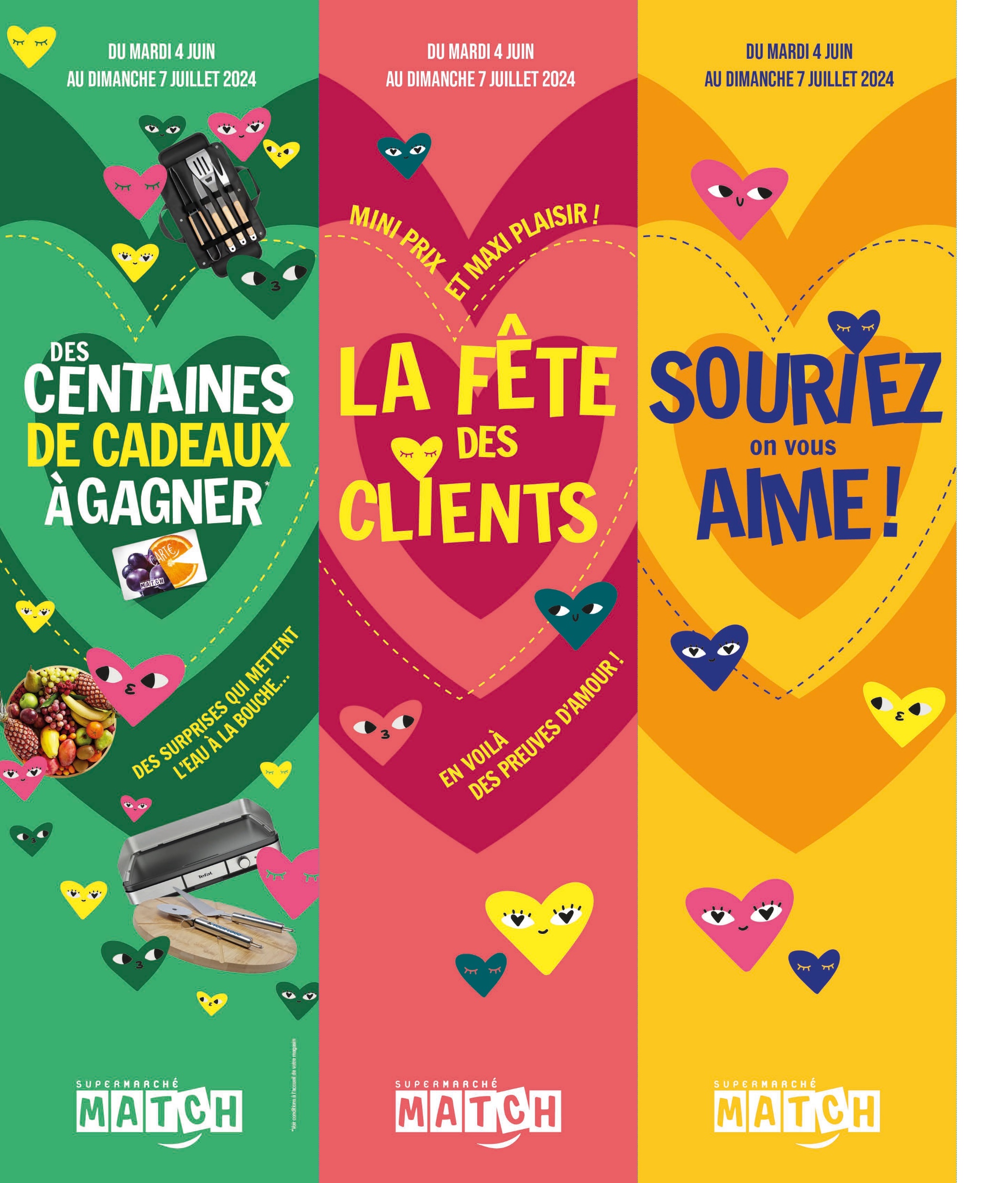 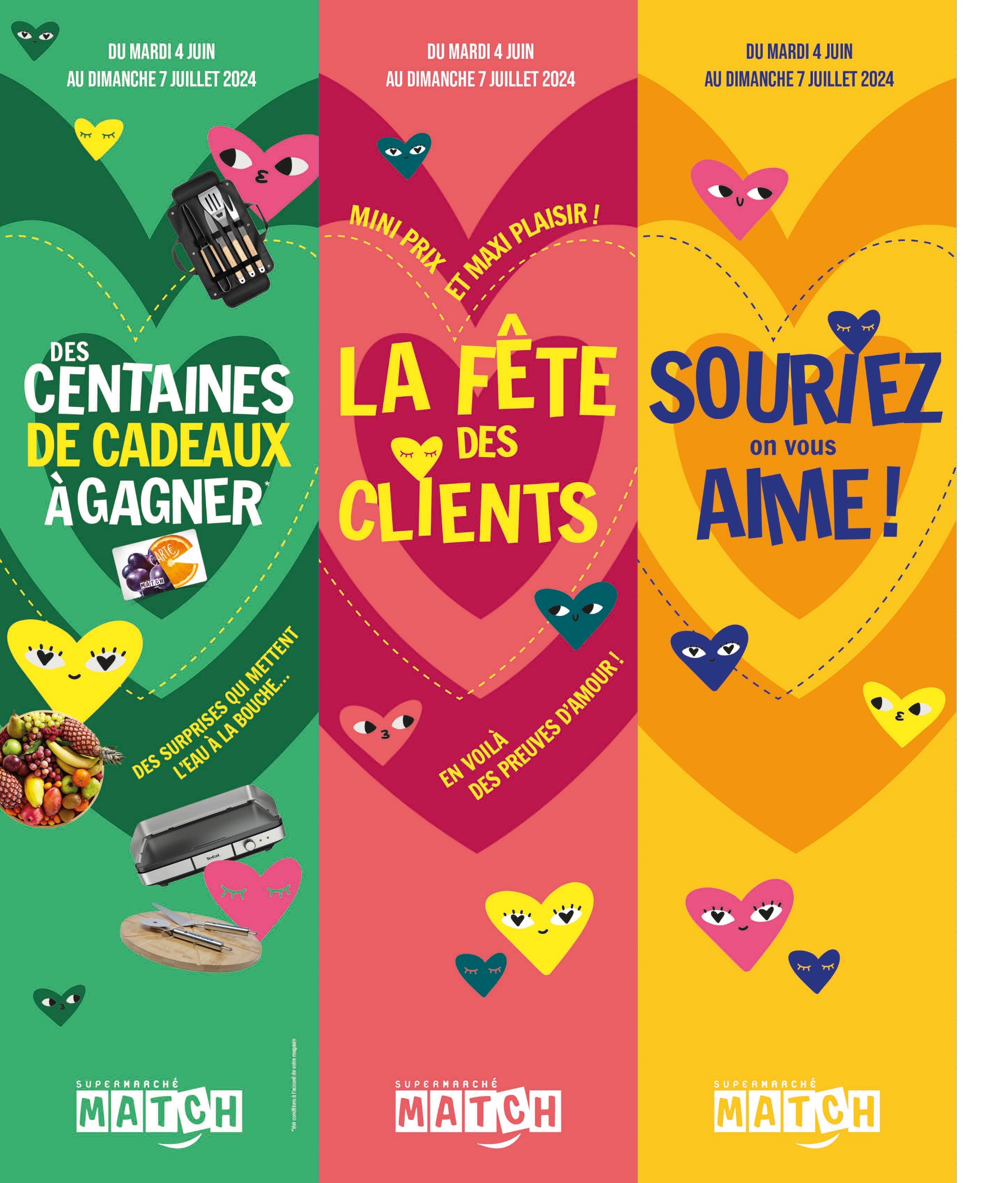 Poteau Bélier
V1
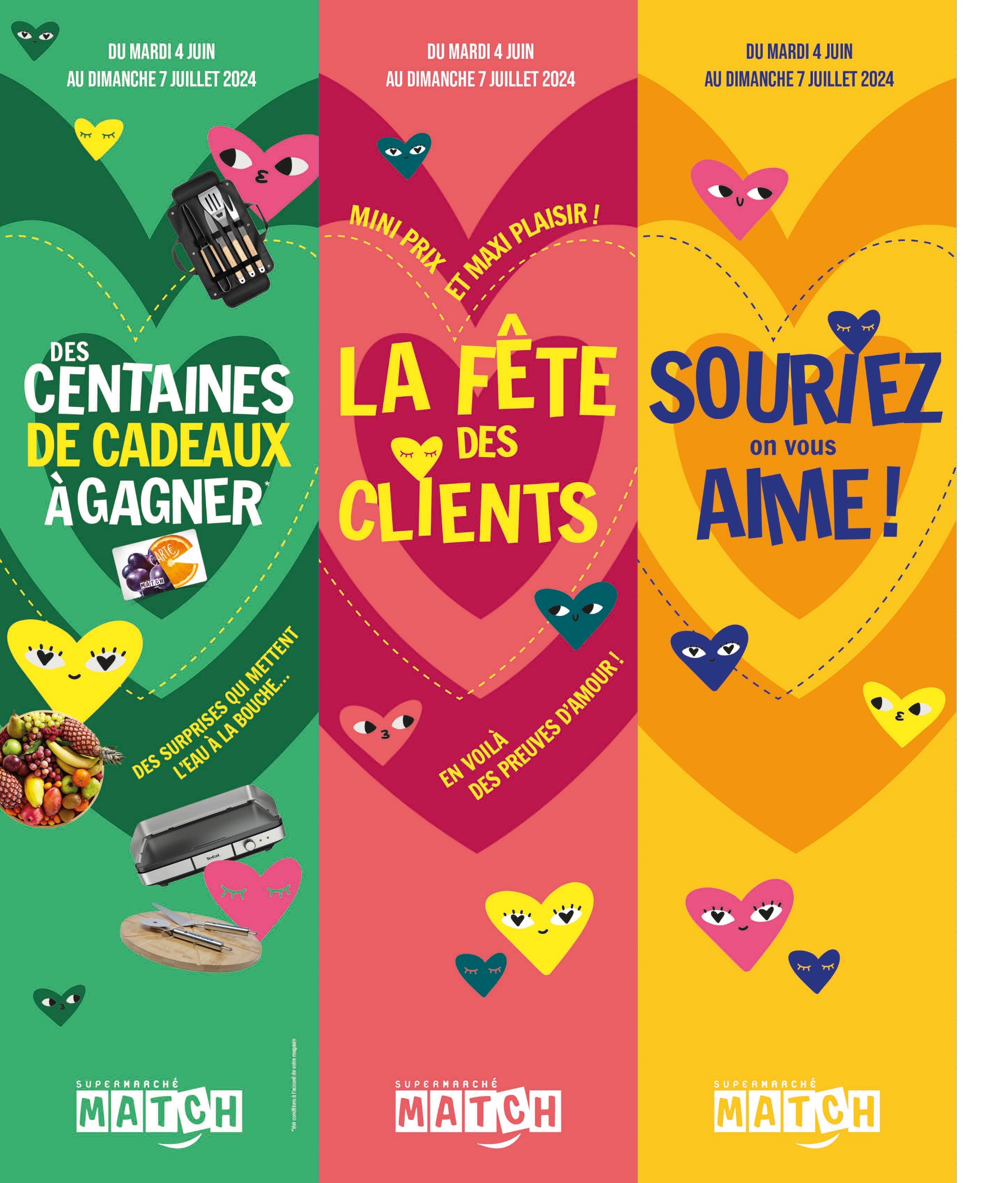 Poteau Bélier
V1
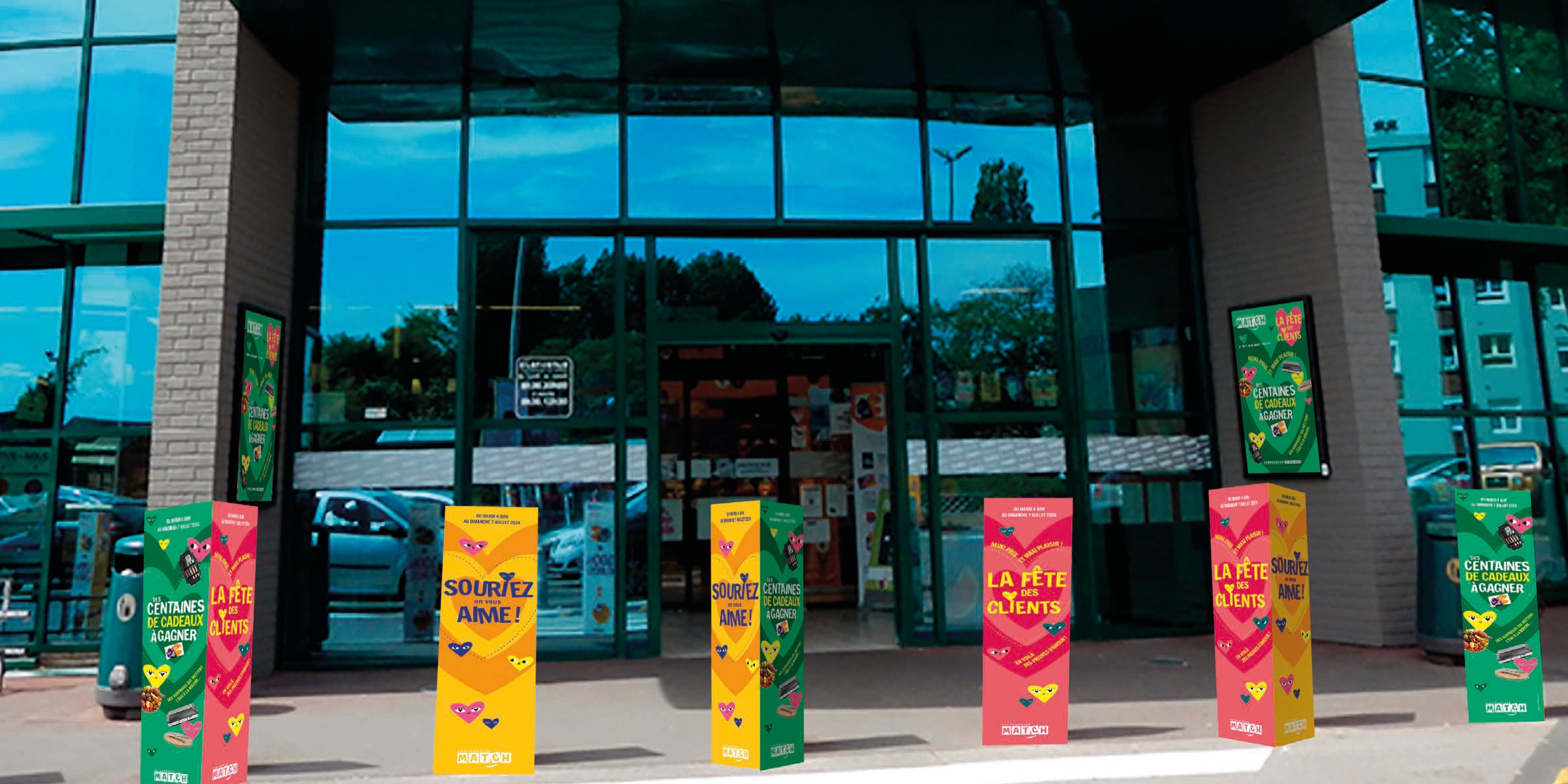 Poteau Bélier
V2
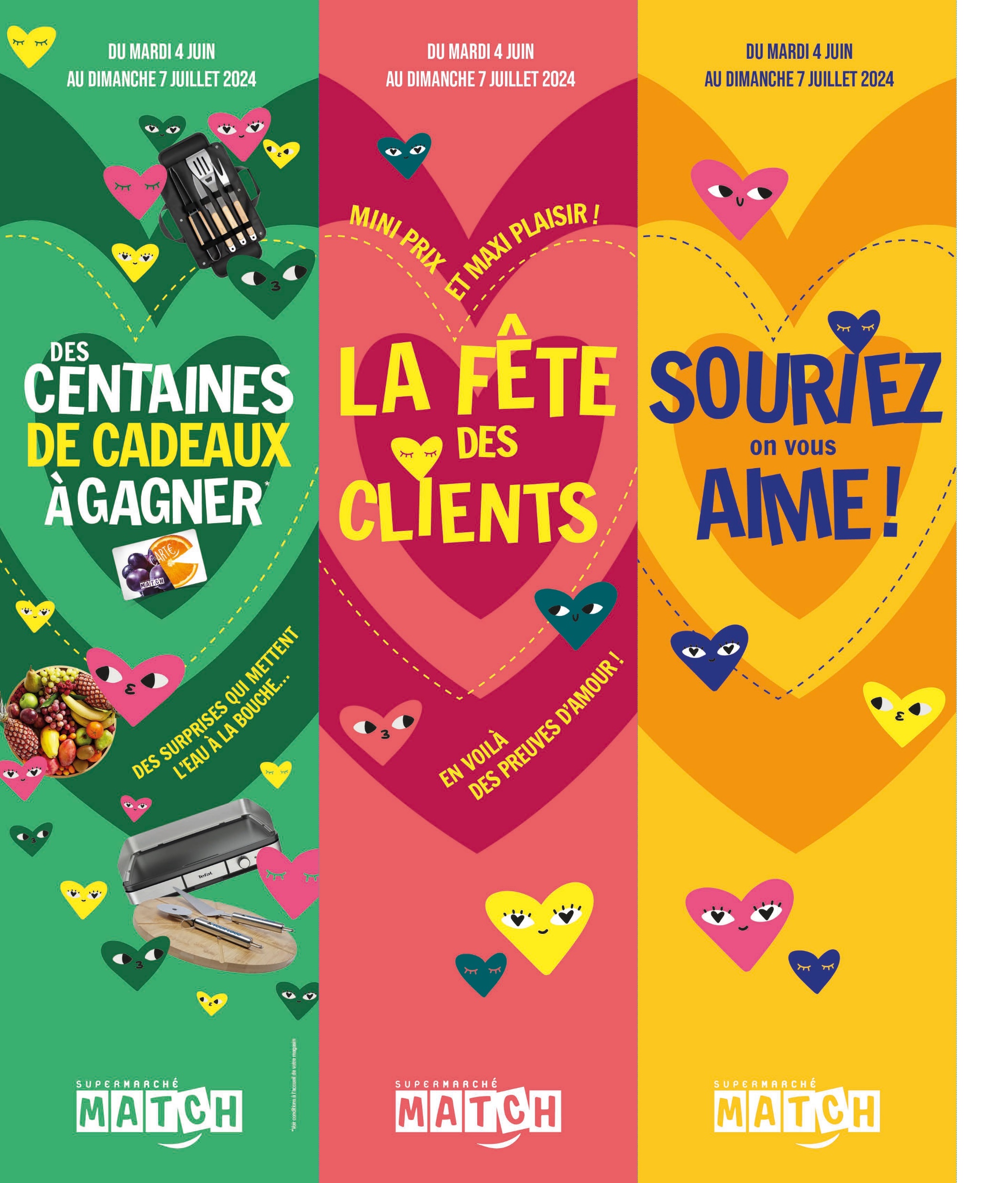 Poteau Bélier
V2
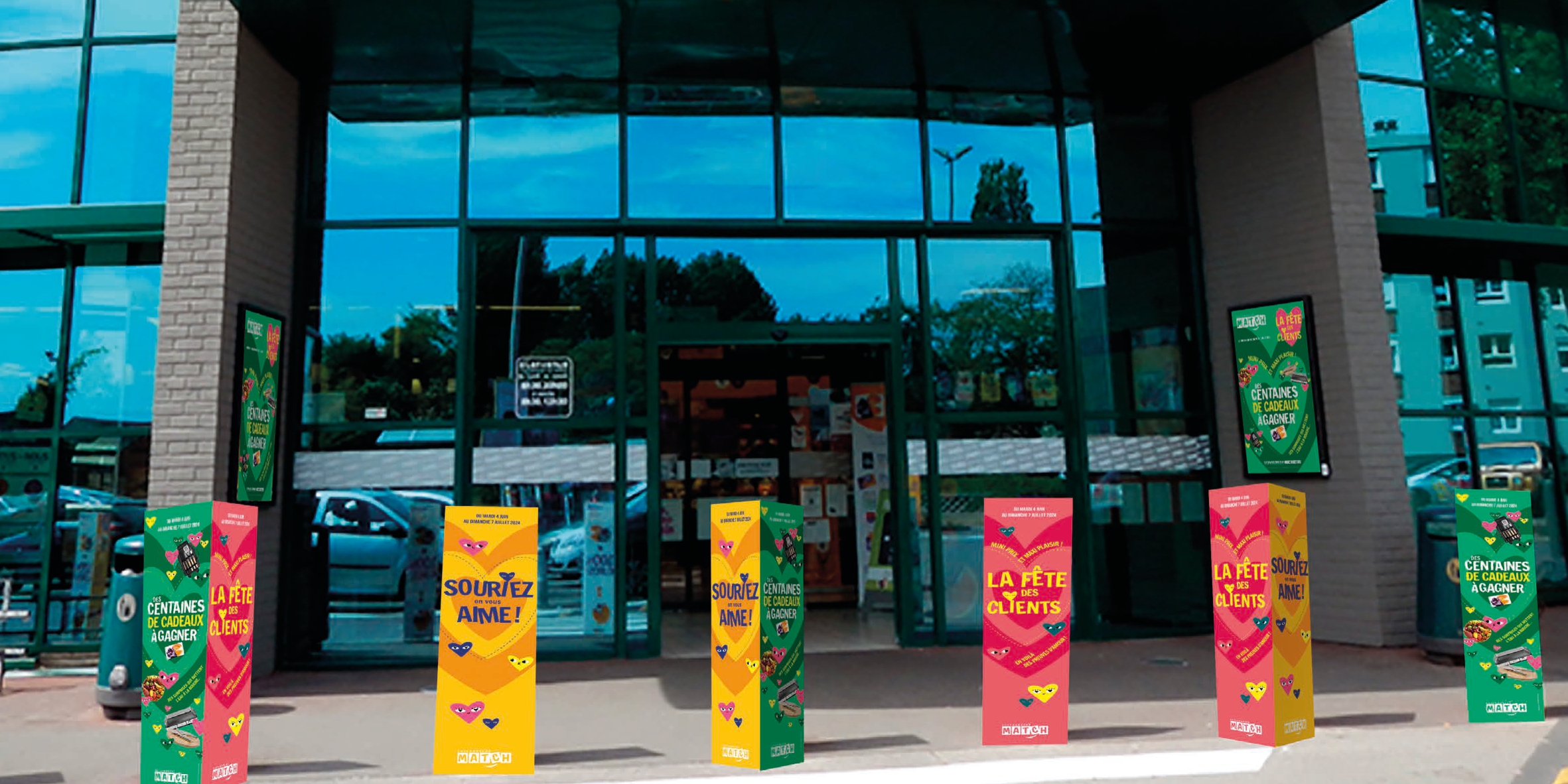 Cache Borne
V1
V2
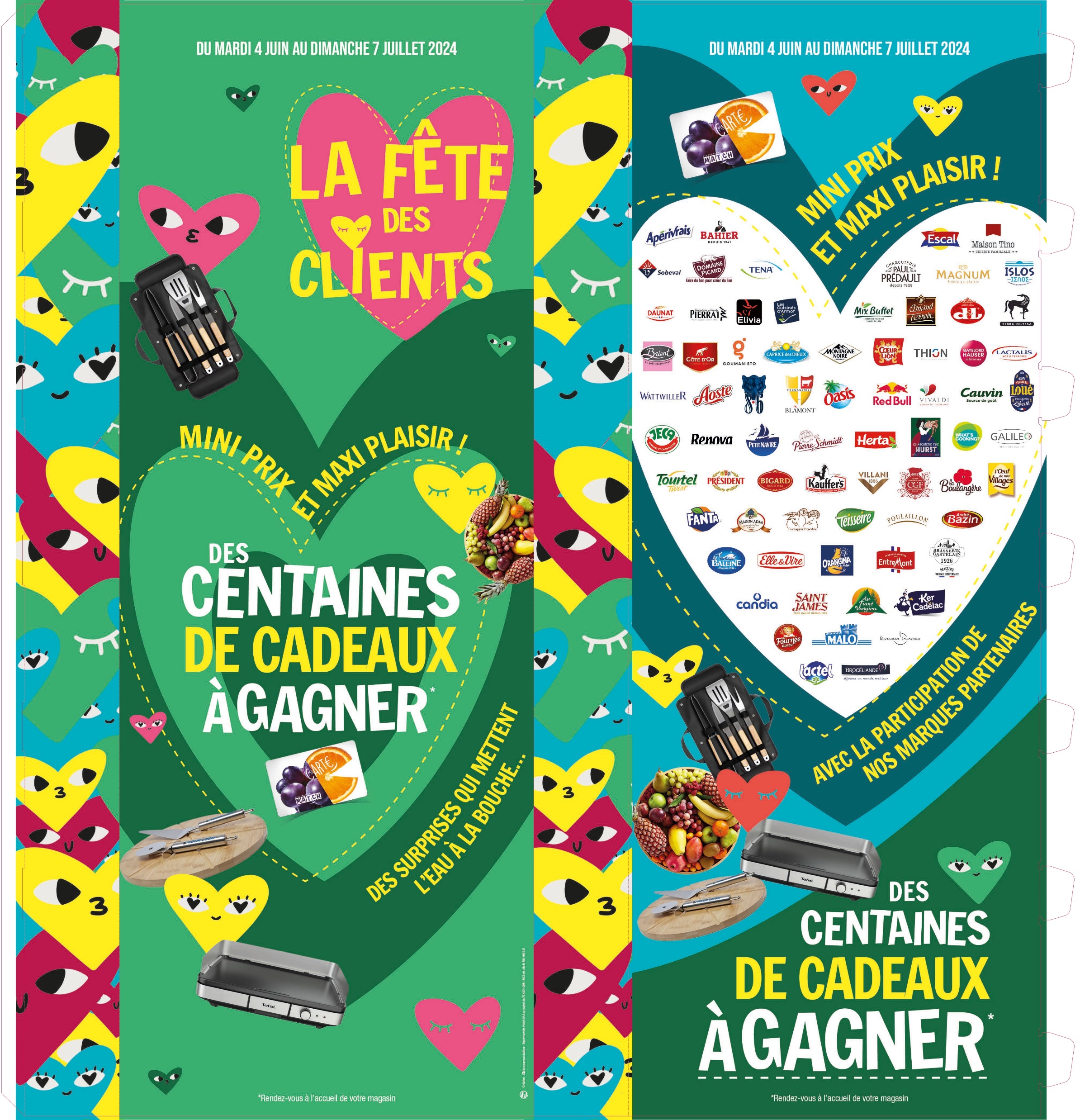 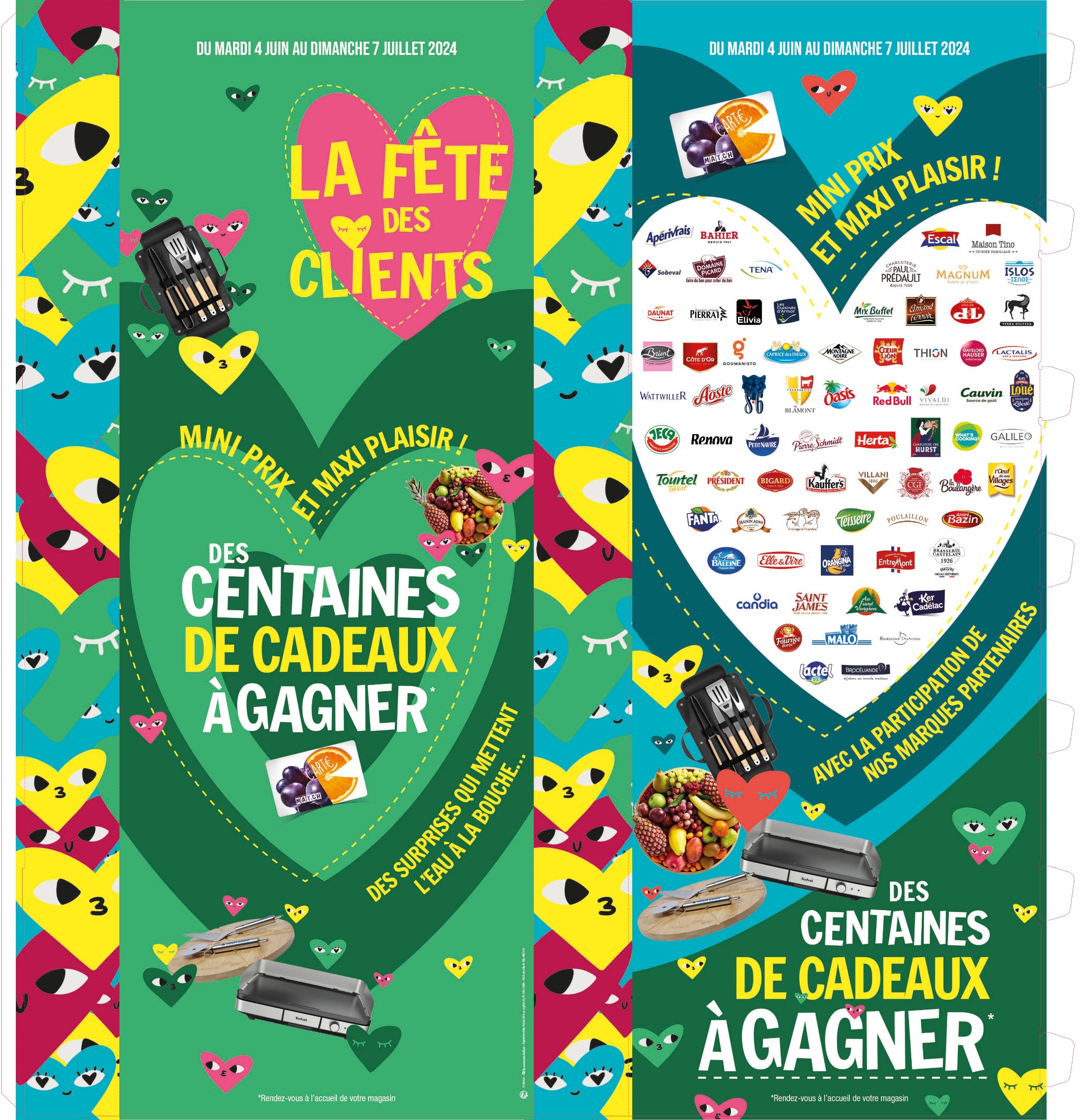 Cache Borne
V1
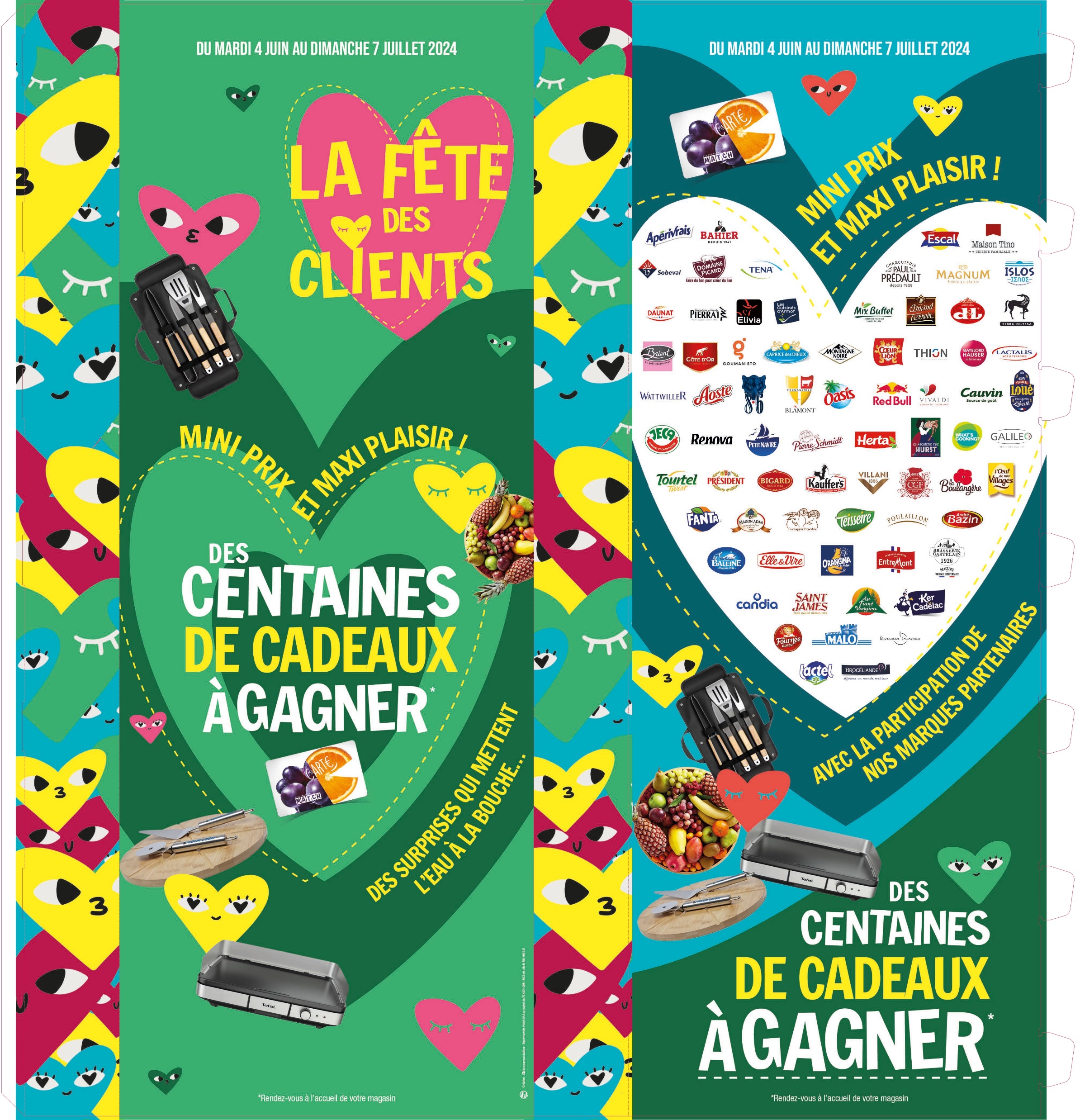 Cache Borne
V1
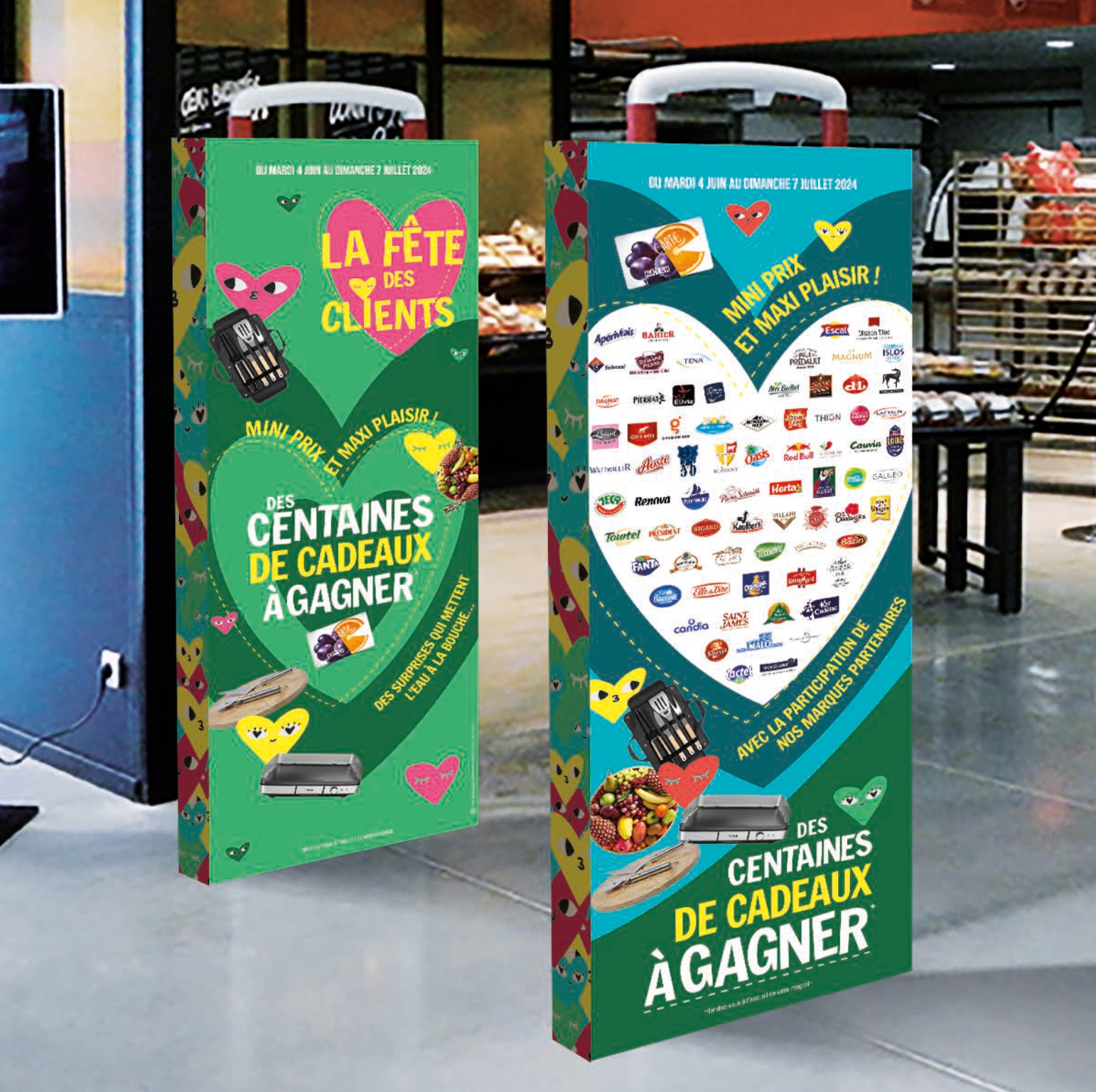 Cache Borne
V2
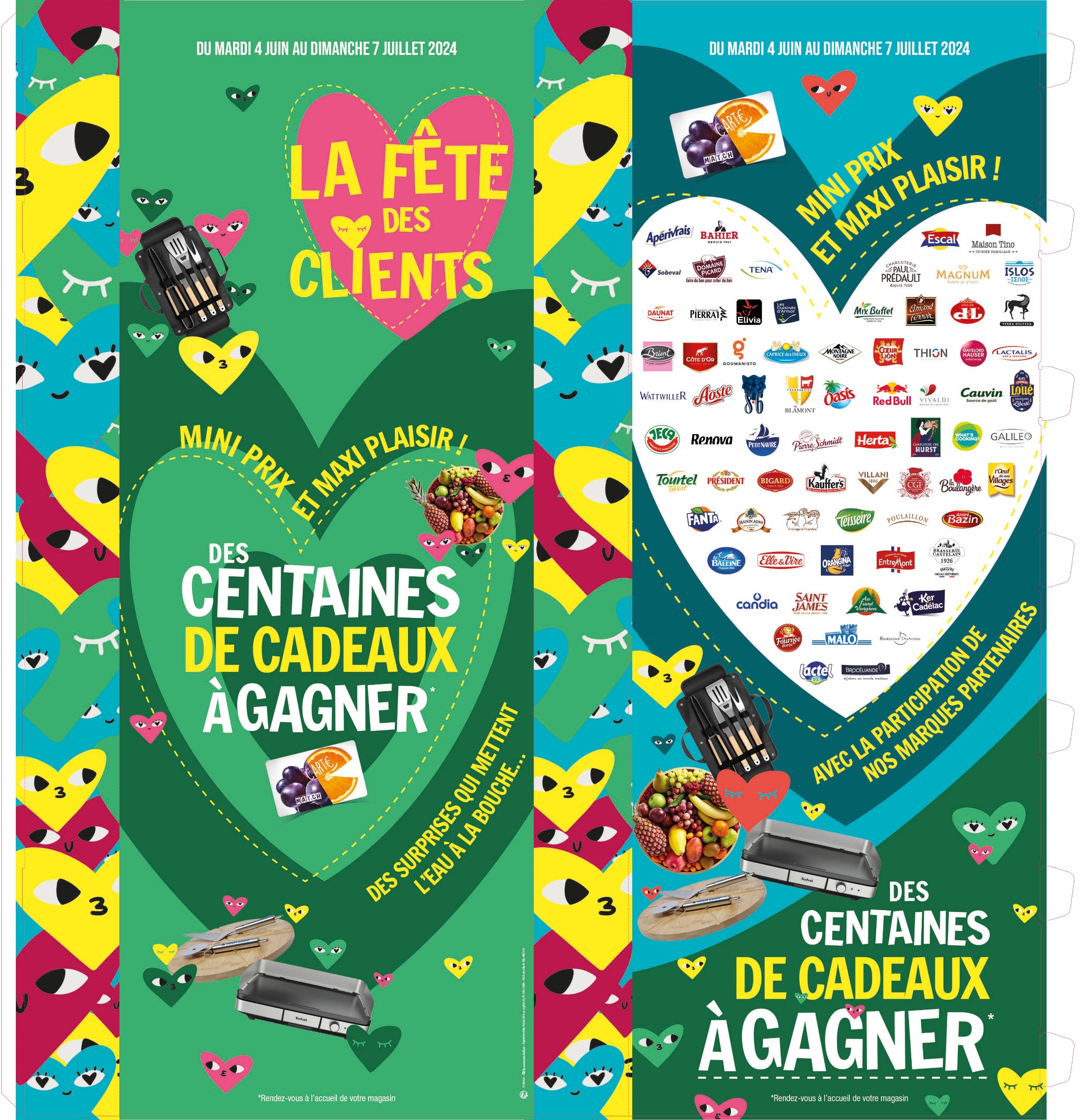 Cache Borne
V2
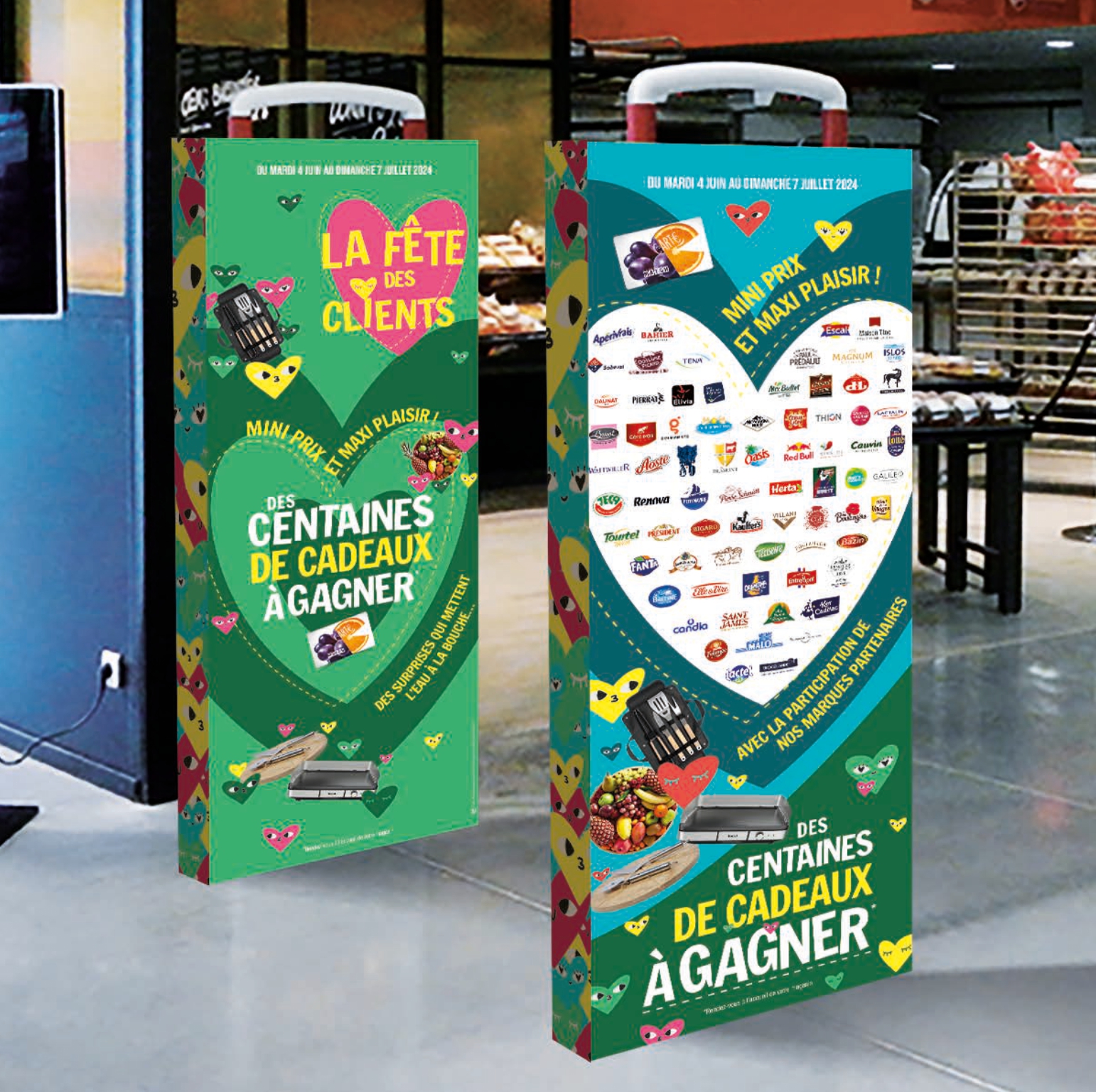 Fanions
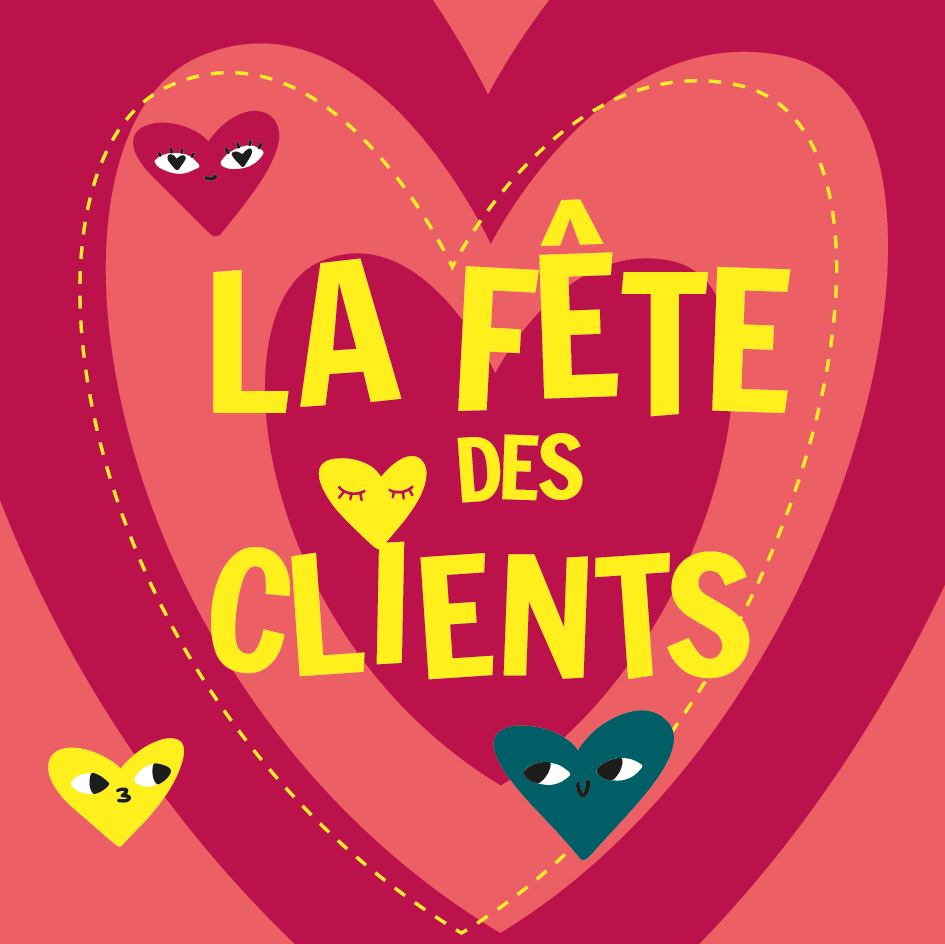 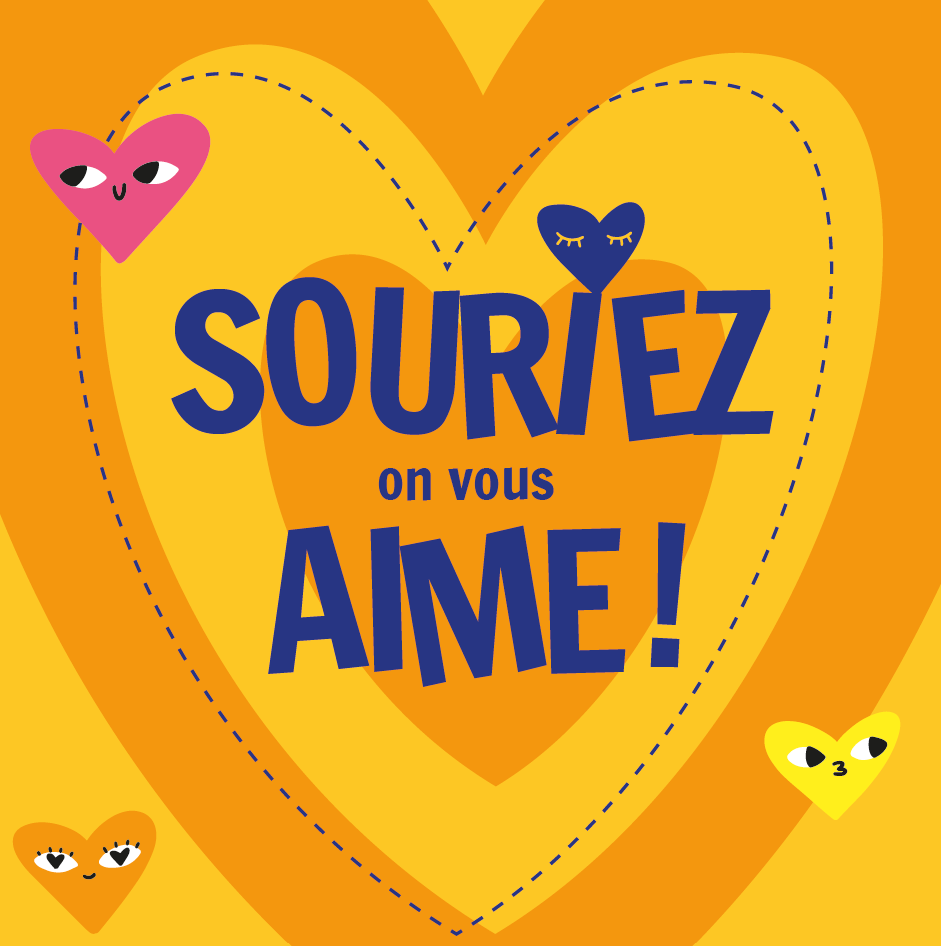 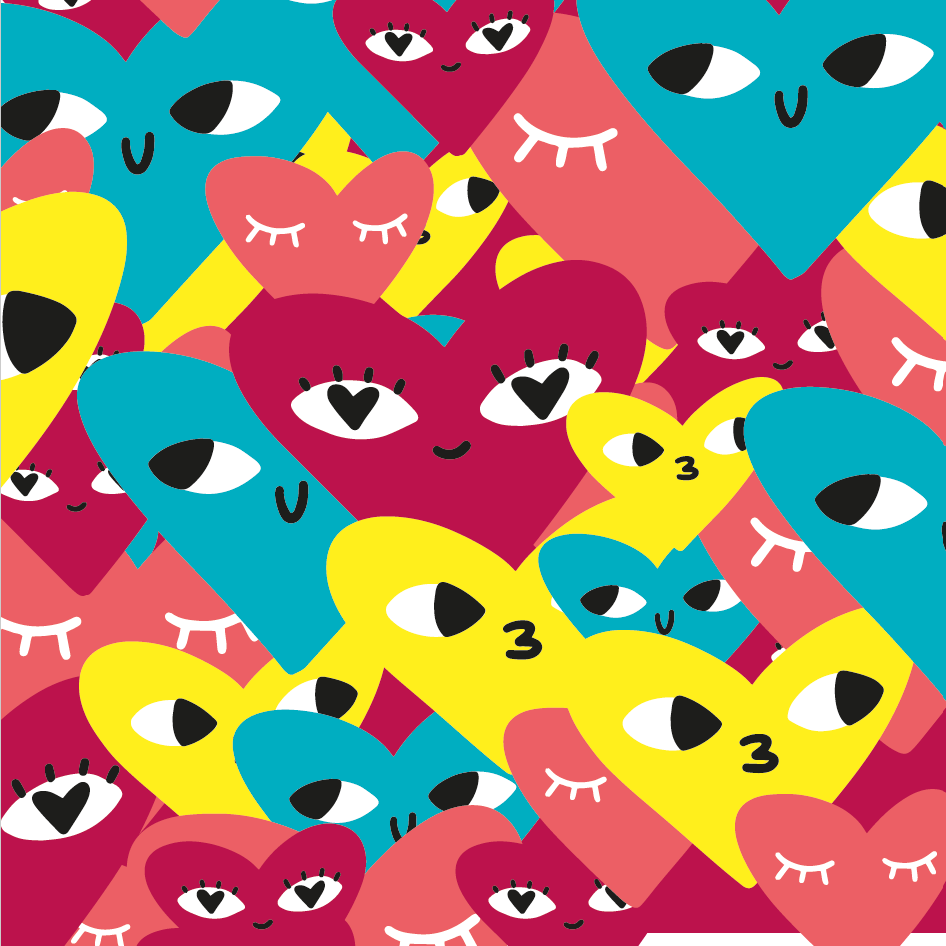 Fanions
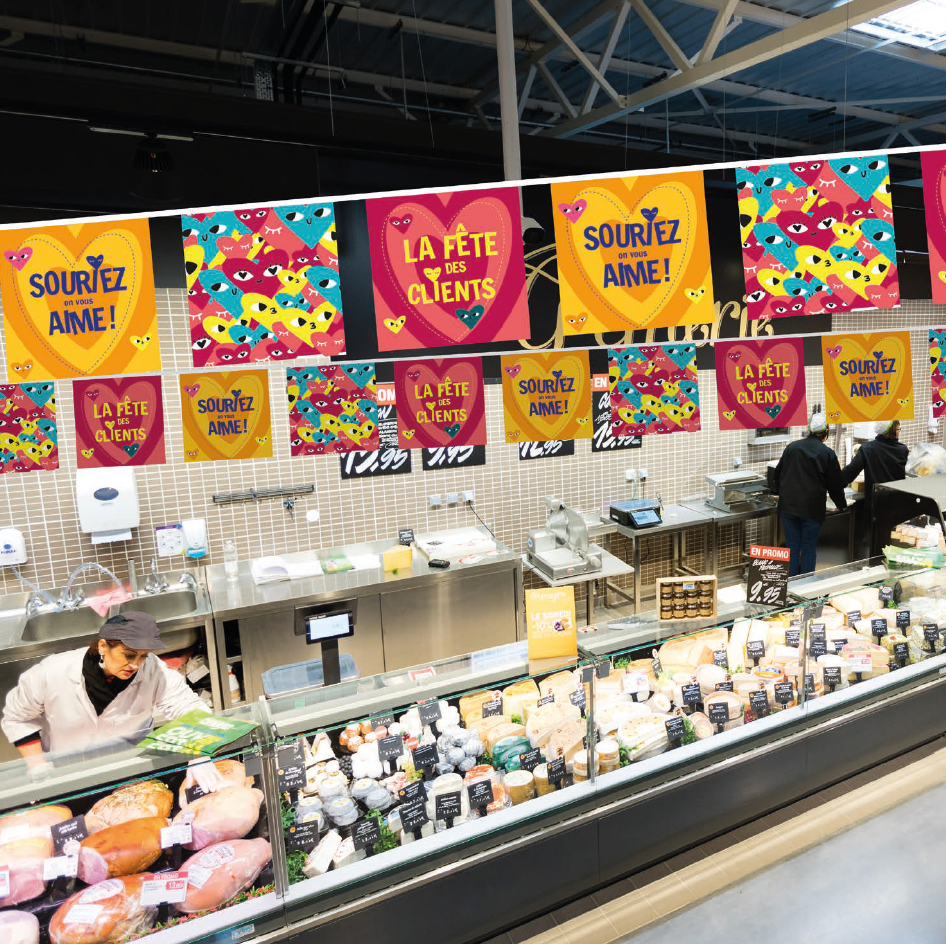